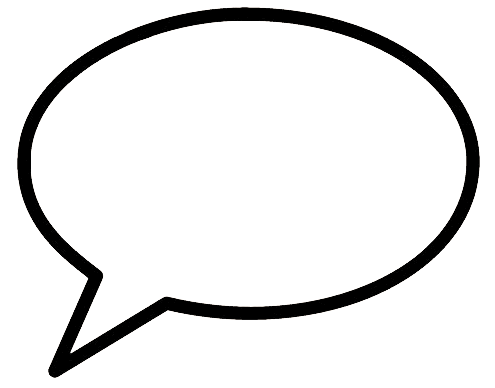 Bem-vindos!
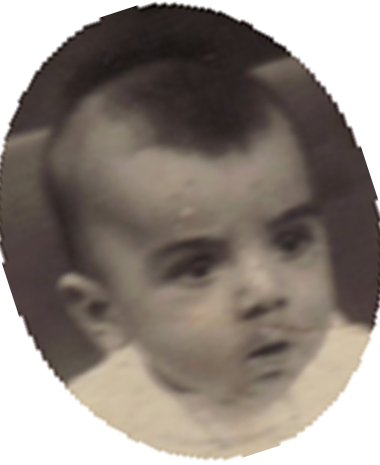 profjosemsilva@gmail.com
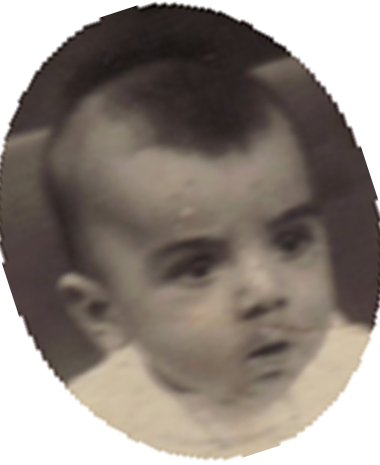 Preliminares
► Alfabetização na linguagem dos quadrinhos
► Conhecer HQs (?)
► Ter objetivos didático-pedagógicos claros
► Obter HQs
► Planejar o uso em sala de aula
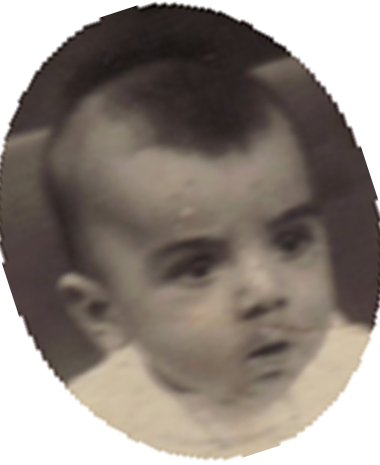 Elementos das HQs
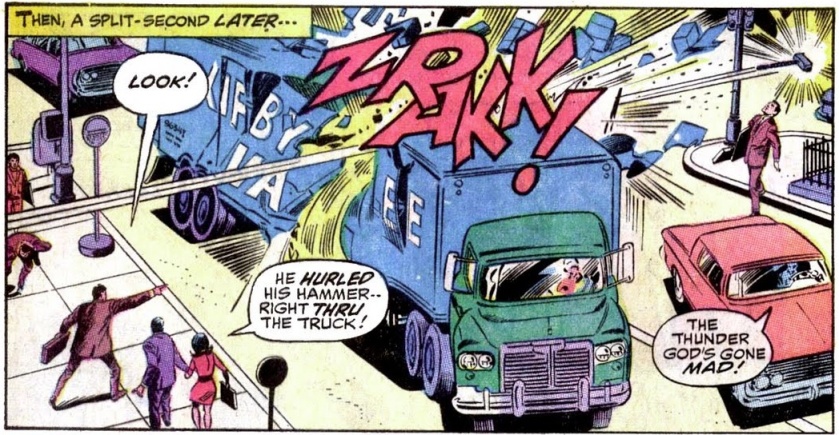 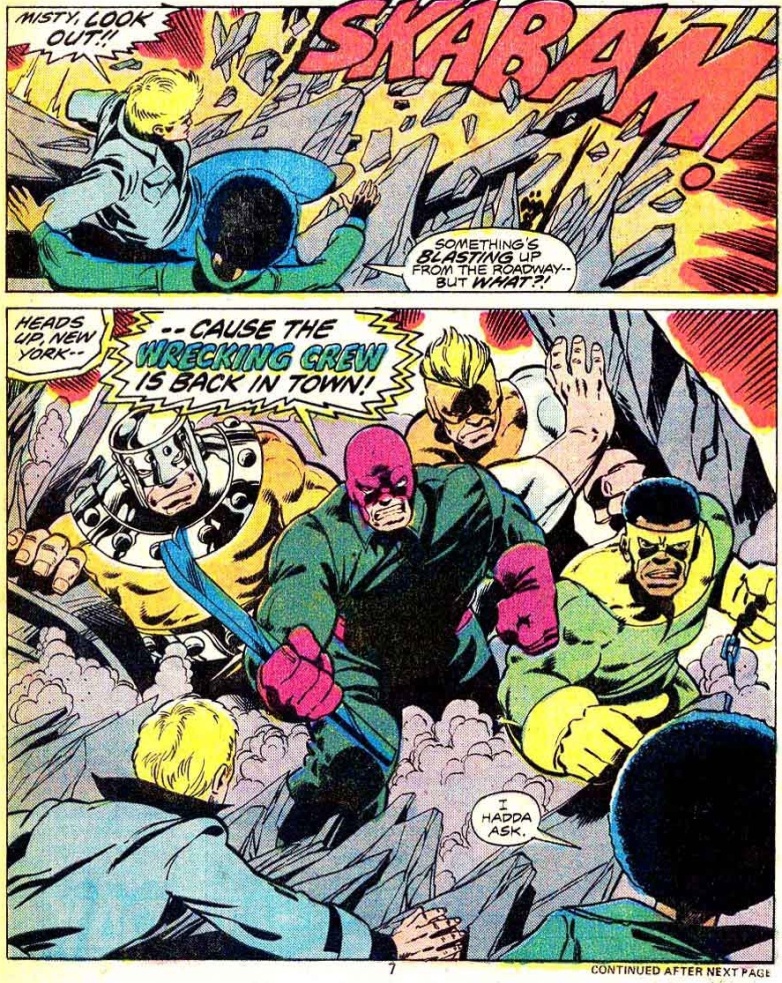 quadro
onomatopeia
sarjeta
recordatório
balão de fala
balão de pensamento

letreiramento
cores
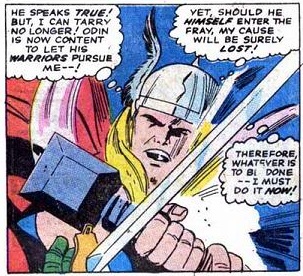 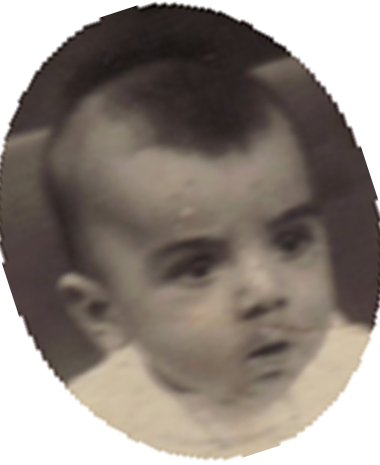 Tipos de HQs
tira (tirinha)
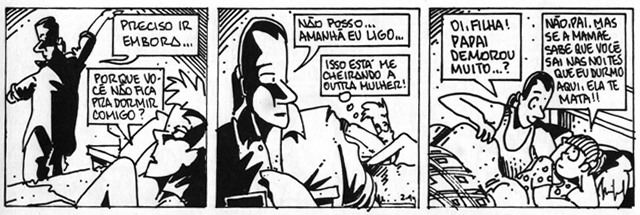 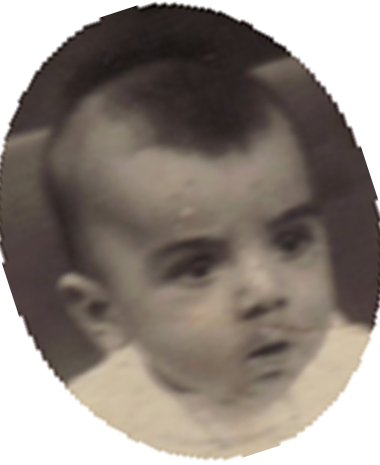 Tipos de HQs
gibi (revista)
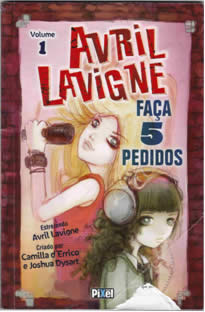 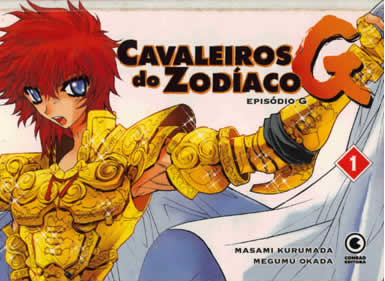 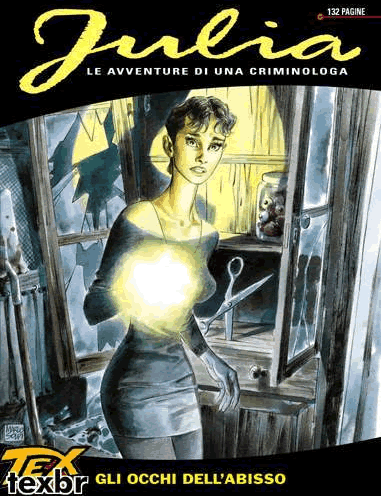 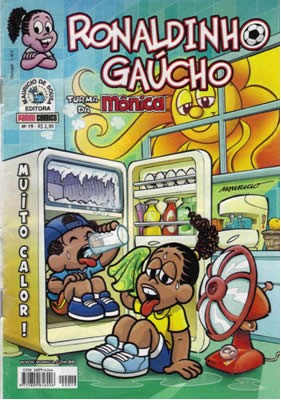 webcomics
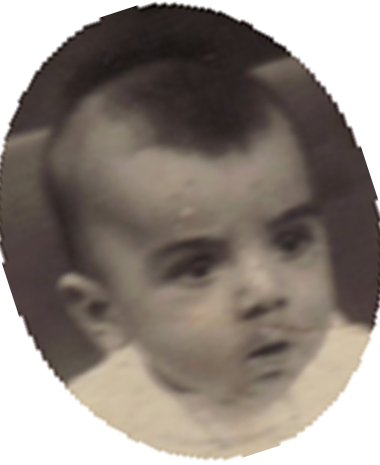 Tipos de HQs
graphic novel (romance gráfico)
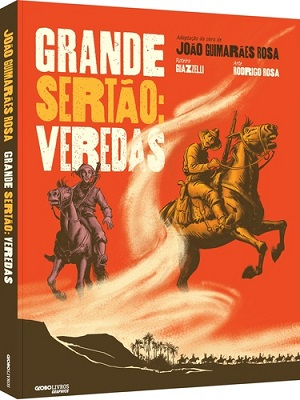 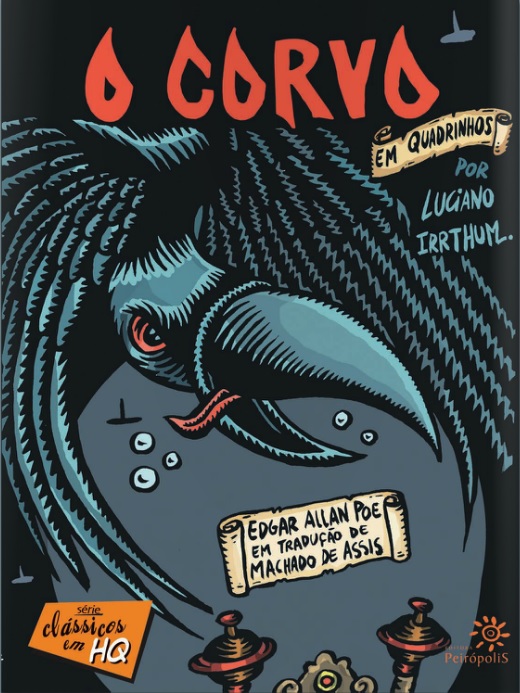 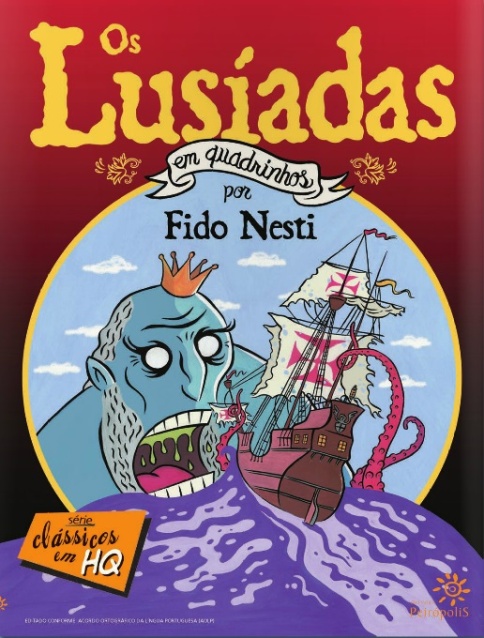 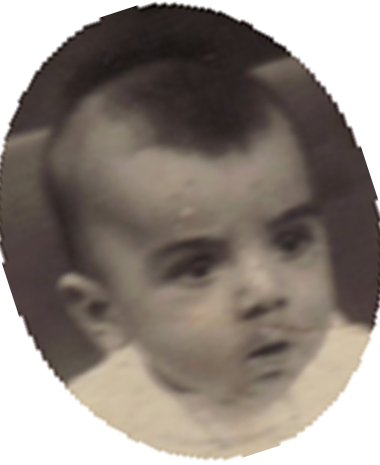 Como usar as HQs em sala de aula
Tipo de trabalho
● Individual
● Em grupos
► HQs já editadas
● HQ completa ou trechos
● Remover texto da HQ
● Criação de HQ com recortes
Duração
● Parte da aula
● Várias aulas
● Semestre/Ano
► Criar novas HQs
● Com ou sem imagens
● Com ou sem texto
● Usar websites
● HQ completa para exposição
● Fanzine
Onde encontrar
● Livrarias / Sebos
● Bibliotecas
● Web
● GIBITECAS
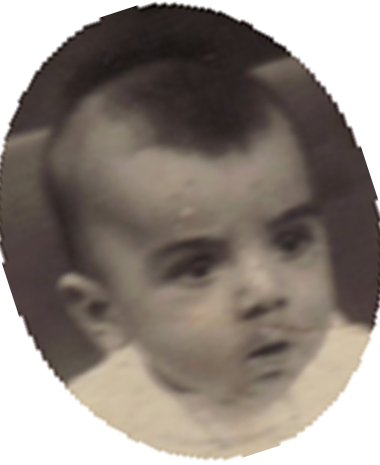 O que explorar?
► Variáveis
● Escola / Comunidade
● Nível dos alunos
● Maturidade dos alunos
● Conteúdo da(s) disciplina(s)
● Projeto inter- ou transdisciplinar
► Necessidades
● Obtenção das HQs
● Conhecimento da linguagem das HQs (professor/a)
● Objetivos pretendidos
● Recursos (projetor, internet, papel, etc.)
● Carga horária (trabalho na escola, em casa ou ambos?
● Resultado (avaliação? nota? apresentação? exposição?
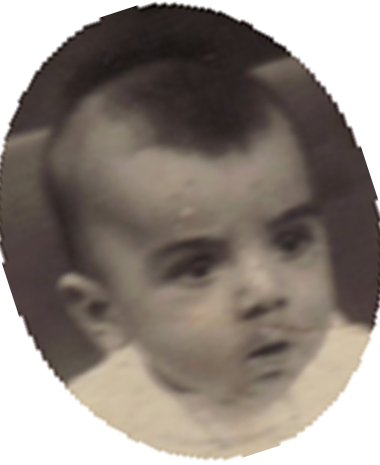 O que explorar?
► Ética / Direito
► Contação de histórias
► Ensino de Línguas
● Historinhas sem palavras
● Inglês / Espanhol
● Texto apagado
► História
● Quilombo dos Palmares
► Cores / Formas
● Segunda Guerra Mundial
● Colorir
► Física (Eletricidade)
► Temas complexos
● Guerra (1 2 3)
► Romance
● Machismo / Sexismo (1 2 3 4)
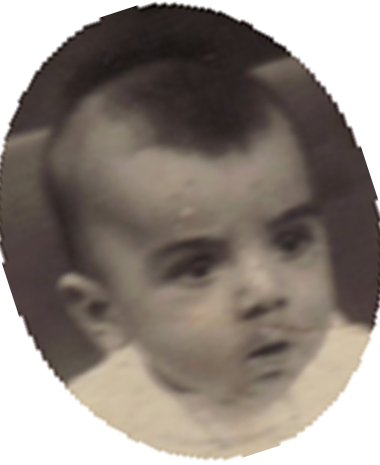 Recursos on-line
https://www.makebeliefscomix.com/
http://www.cp2.g12.br/blog/labre2/programas-e-tutoriais/hagaque/
http://turmadamonica.uol.com.br/quadrinhos/
https://www.canva.com/create/comic-strips/
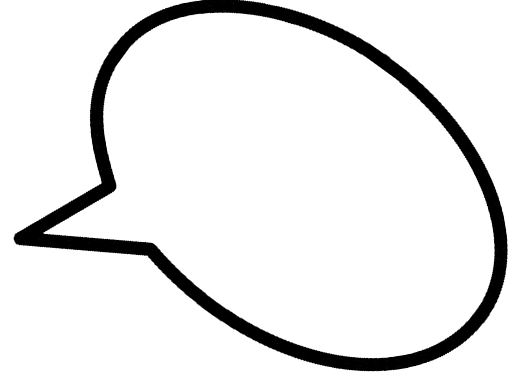 Vamos
  criar
    uma
     Gibiteca?
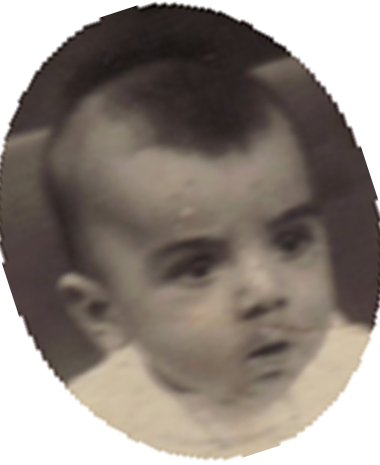 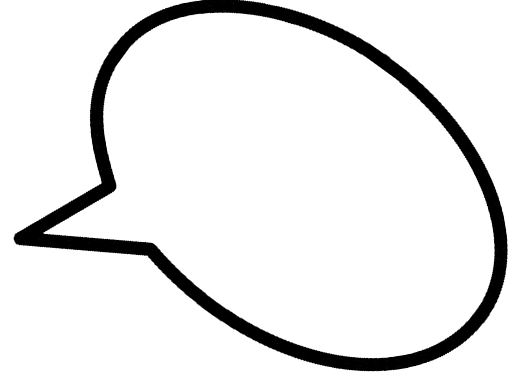 Vamos
  criar
    um
     fanzine?
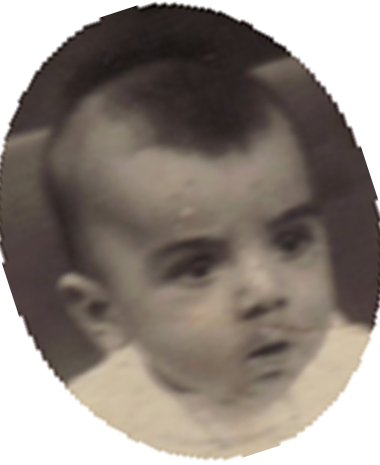 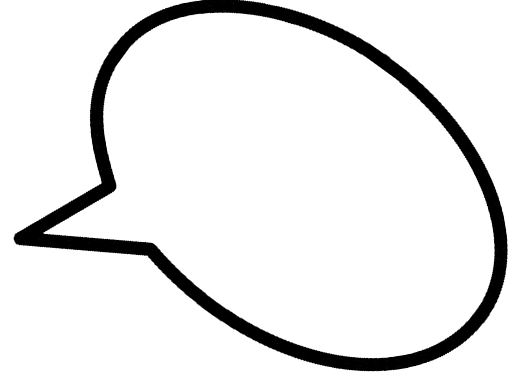 Vamos
 criar um
  grupo para
   estudar
    HQs e
     criar material?
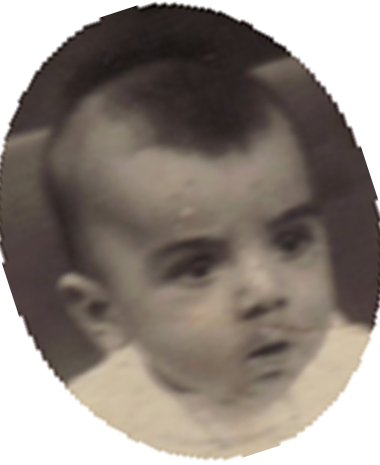 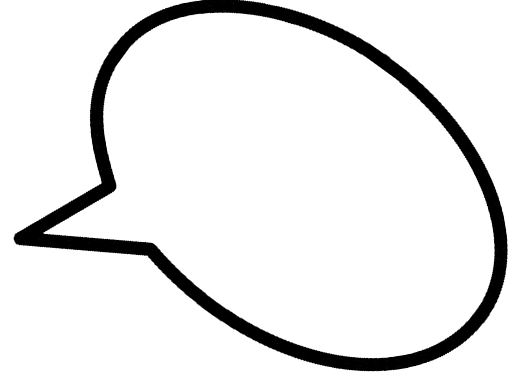 Olha
o tema da
MONOGRAFIA
aí, gente!!!!!!!!!!
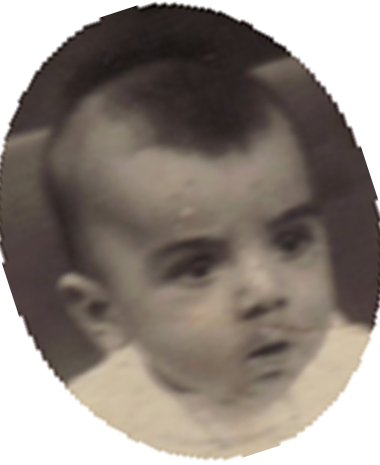 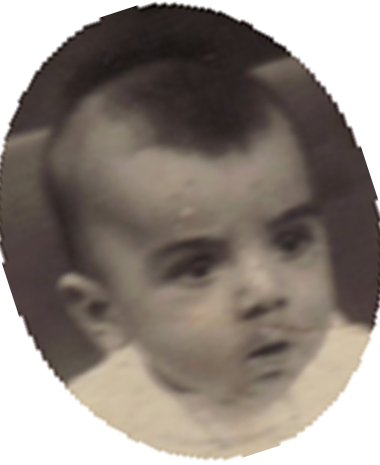 Referências
Os Miseráveis  ̶  Victor Hugo
Robinson Crusoé  ̶  Daniel Defoe
Odisseia  ̶  Homero
Dom Quixote  ̶  Miguel de Cervantes
Em busca do tempo perdido  ̶  Marcel Proust
Hamlet  ̶  Shakespeare (em inglês e em português)
A tempestade  ̶  Shakespeare (em inglês e em português)
Otelo  ̶  Shakespeare (em inglês e em português)
Macbeth  ̶  Shakespeare (em inglês e em português)

O homem que sabia javanês  ̶  Lima Barreto
Memórias de um sargento de milícias  ̶  Manuel Antonio de Almeida
O cortiço  ̶  Aluisio de Azevedo
Dom Casmurro  ̶  Machado de Assis
O Guarani  ̶  José de Alencar
I-Juca Pirama  ̶  Gonçalves Dias
O pagador de promessas  ̶  Dias Gomes
Casa Grande & Senzala  ̶  Gilberto Freire
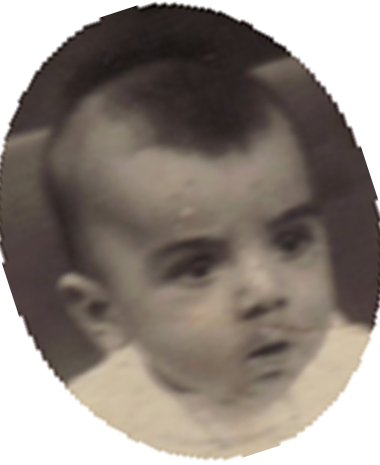 Referências
História do Brasil em quadrinhos
A Revolução Francesa
História da música em quadrinhos
Filosofia em quadrinhos para principiantes
Guia mangá de física - Mecânica Clássica
Guia mangá de Cálculo Diferencial e Integral
Guia mangá de Eletricidade
Guia mangá de Álgebra Linear
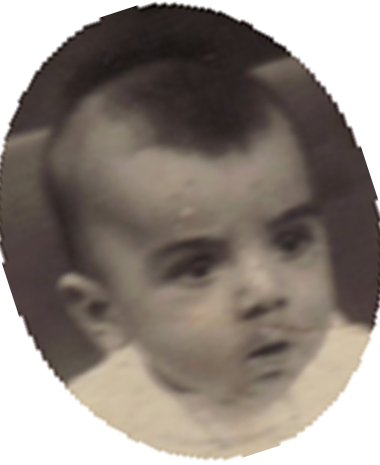 Referências
BRUNETTI, Ivan. A arte de quadrinizar.
CARVALHO, DJota. A educação está no gibi.
CIRNE, Moacy. Quadrinhos, sedução e paixão.
EISNER, Will. Quadrinhos e arte sequencial.
GRAVETT, Paul. Mangá: Como o Japão reinventou os quadrinhos.
MCCLOUD, Scott. Desvendando os quadrinhos.
MOLINÉ, Alfons. O grande livro dos mangás.
MOYA, Álvaro de. Shazam!
RAMA, Angela et al. Como utilizar as histórias em quadrinhos na sala de aula.
RAMOS, Paulo. A leitura dos quadrinhos.
VERGUEIRO, Waldomiro; RAMOS, Paulo. Quadrinhos na educação.
______. Muito além dos quadrinhos.
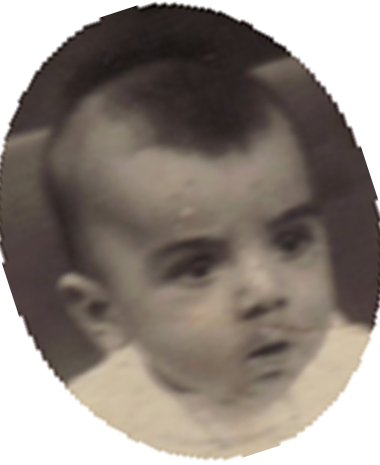 Referências
josemsilvaprof.weebly.com
[Arquivos > Quadrinhos e Educação]
operamea.weebly.com
[Outros > O Mundo dos Quadrinhos]
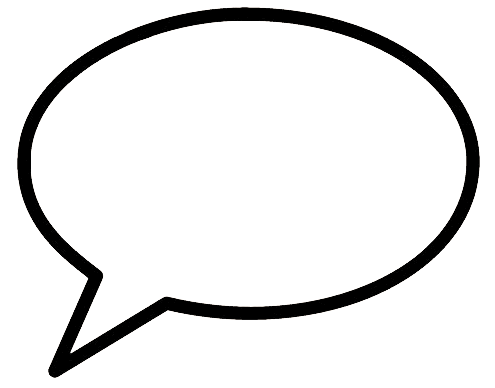 Valeu,
pessoal!

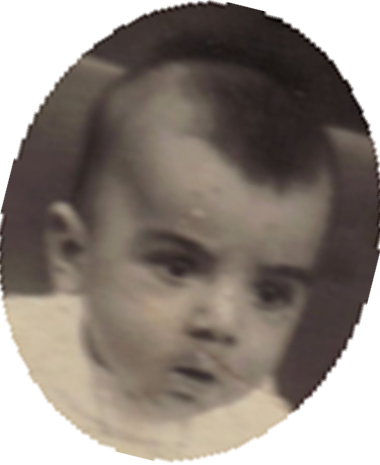 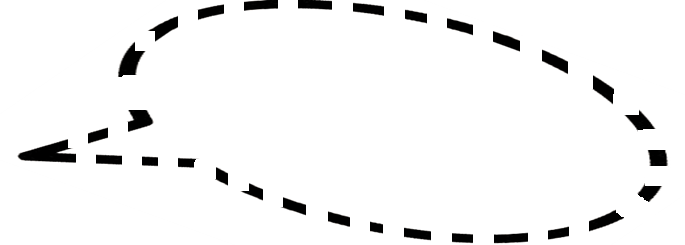 Ufa!
Até que enfim!
Que fome!